Summary Conjunctions
AND
BECAUSE
BUT
OR
OR
BUT
AND
BECAUSE
[Speaker Notes: Notes for Teacher - < Information for further reference or explanation >
Suggestions: <Ideas/ Images/ Animations / Others – To make better representation of the content >
Source of Multimedia used in this slide -  <Please provide source URL where we find the image and the license agreement>]
Conjunctions
AND
is used to join two similar ideas.
CONJUNCTIONS are words that are used to connect two ideas to make meaningful sentences.
Different conjunctions are used for different situations.
OR
is used to express a choice.
BECAUSE
is used when one idea gives the reason for the other.
BUT
is used when one idea contrasts the other.
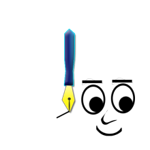 ©www.srisathyasaividyavahini.org
Attribution / Citation
[Speaker Notes: Notes for Teacher - < Information for further reference or explanation >
Suggestions: <Ideas/ Images/ Animations / Others – To make better representation of the content >
Source of Multimedia used in this slide -  <Please provide source URL where we find the image and the license agreement>]